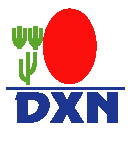 DXN Marketing PlanEurope, Pakistan & Gulf
Compiled by MAAZ & Janbaaz Ghani
BONUS
Paid out monthly 
Different types of bonuses
Have to maintain a minimum PV (point value) every month in order to receive a bonus 
	(all products have certain Point Values attached to them)
BONUS
Why buy DXN products?







Simply change your brand to DXN
BONUS – Point System
Downline = Team members in your network
	Upline = Person who sponsored you
BONUS – Point System
Eg:
	     Lingzhi Coffee               PV 10 	
	     Ganozhi Toothpaste    PV 6	
	
      All points collected in one month roll into the next
BONUS
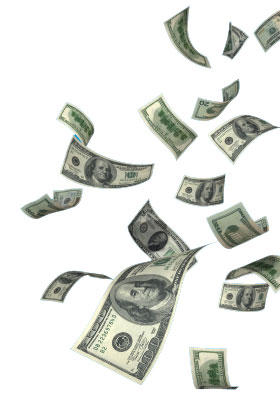 Personal Bonus		
Group Bonus and Star Group Bonus
Development  Bonus
One time Bonus-Cell Phone incentive
One time Bonus-Travel incentive
Leadership Bonus 
International Bonus 
International Profit Sharing
NTSIP -National Travel Seminar Incentive Point	
ITSIP- International Travel Seminar Incentive Point
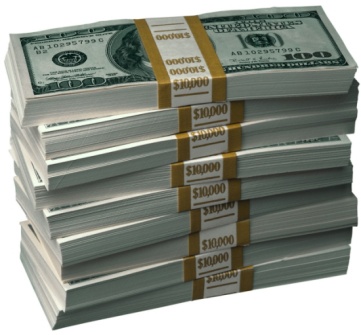 BONUS
You get promoted in DXN by getting higher percentages
		  Below 21% you need to maintain                  	100 PV every month to get the Bonus
BONUS - Personal
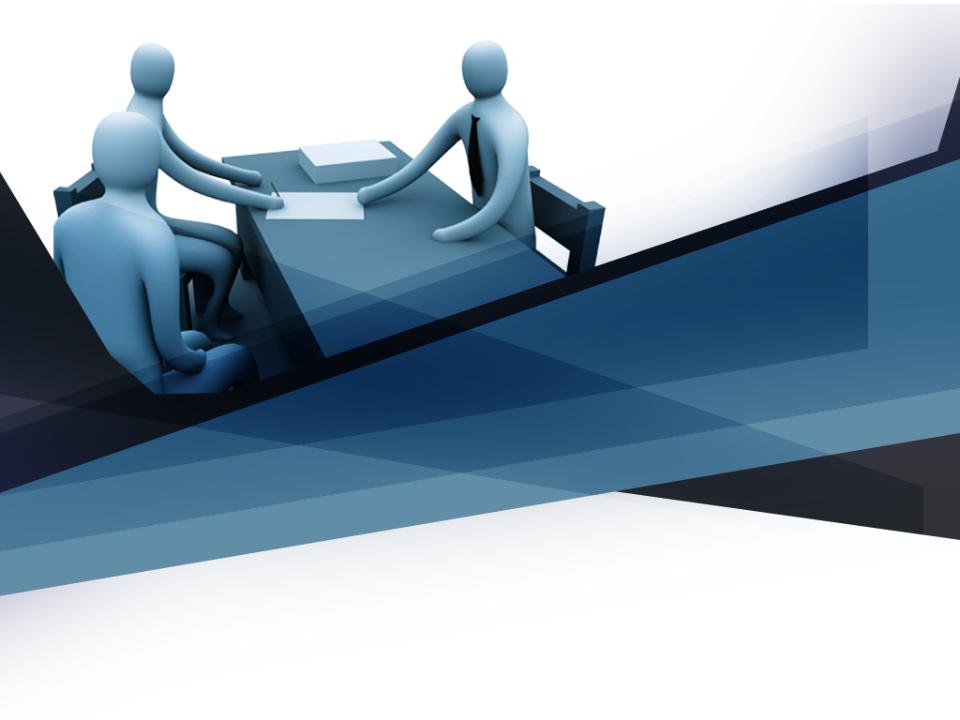 = Personal points x your %
Eg: Month of January you buy 100 Points worth   of products
      Personal Bonus= 100 PV x 6% = $ X
Accumulated PV’s are your total points from when you became a member
BONUS - Personal
= Personal points x your %
Eg: Month of February your team does 200PV and your Personal purchase is 100PV

      Personal Bonus = 
		           100 PV x 9% = $ Y
= 100+300+100=500
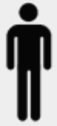 You
February
100PV
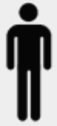 Jack
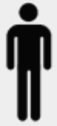 Joe
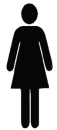 Jill
100PV
100PV
100PV
BONUS – Group
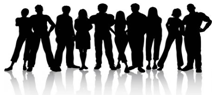 = (Your % - Downline %) x Downline PGPV
	  Bonus comes from everyone in the  first 5 Generations
PGPV = 
Personal + Group
March
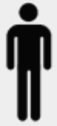 You
100PV
Eg:  For the month of March, your at 12% 	     after adding all points
Jack
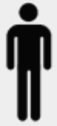 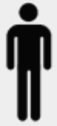 Joe
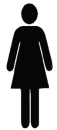 Jill
1st line
100PV
100PV
100PV
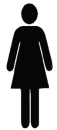 Bry
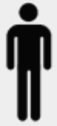 Ben
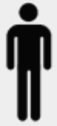 Billy
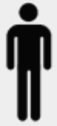 Bob
2nd line
100PV
100PV
100PV
100PV
BONUS – Group
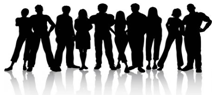 = (Your % - Downline %) x Downline PGPV	
 	        Your % = 12 		     Jack’s % and GPV:
						     March + February PV 						     ( 300    +    100      =400)    					     gives Jack 400 PV 9%
					                Jack’s PGPV for March
						     Jack + Bry + Ben = 300 PV
March
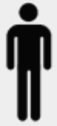 You
100PV
Jack
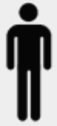 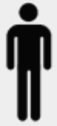 Joe
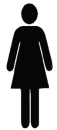 Jill
1st line
100PV
100PV
100PV
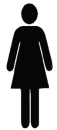 Bry
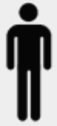 Ben
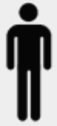 Billy
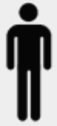 Bob
2nd line
100PV
100PV
100PV
100PV
BONUS – Group
= (Your % - Downline %) x Downline GPV	
 	        You = 12% 
		  Jack = 9% and Jack’s GPV = 300 PV
		= (12% - 9%) 300 = $ Z from Jack
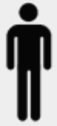 You
March
100PV
Jack
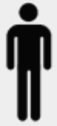 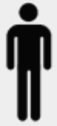 Joe
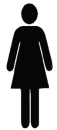 Jill
1st line
100PV
100PV
100PV
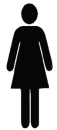 Bry
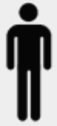 Ben
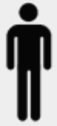 Billy
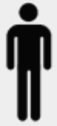 Bob
2nd line
…
…
100PV
100PV
100PV
150PV
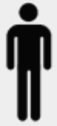 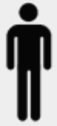 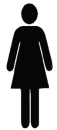 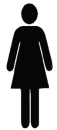 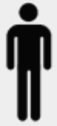 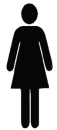 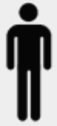 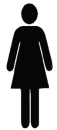 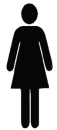 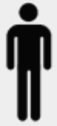 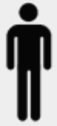 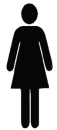 5th line
BONUS – Group
= (Your % - Downline %) x Downline GPV
Group Bonus is calculated for EACH MEMBER in the 1st line (Jack, Joe, Jill), then the 2nd line (Bry, Ben, Billy, Bob), 3rd line, 4th line up until the 5th line
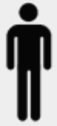 You
Bonus comes from everyone in the  first 5 Generations
100PV
Jack
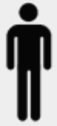 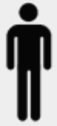 Joe
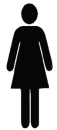 Jill
1st line
100PV
100PV
100PV
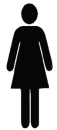 Bry
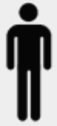 Ben
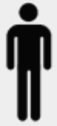 Billy
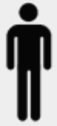 Bob
2nd line
100PV
100PV
100PV
150PV
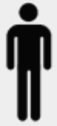 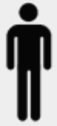 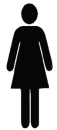 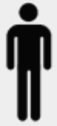 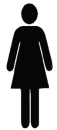 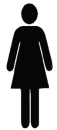 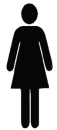 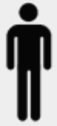 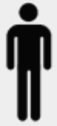 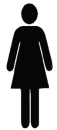 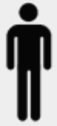 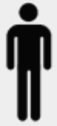 3rd line
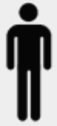 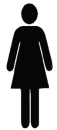 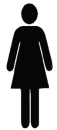 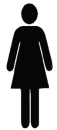 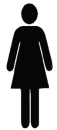 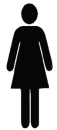 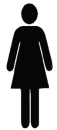 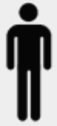 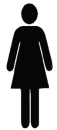 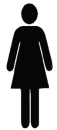 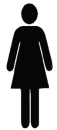 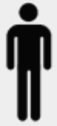 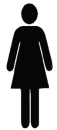 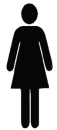 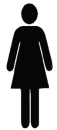 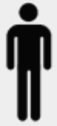 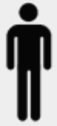 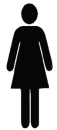 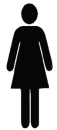 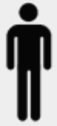 4th line
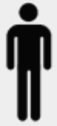 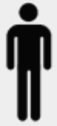 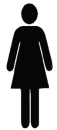 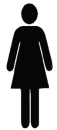 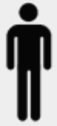 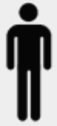 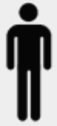 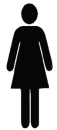 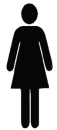 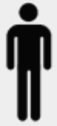 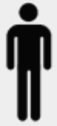 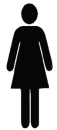 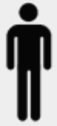 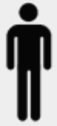 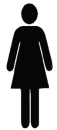 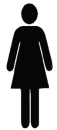 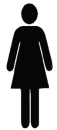 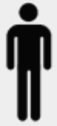 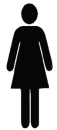 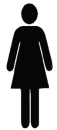 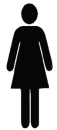 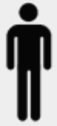 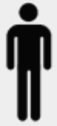 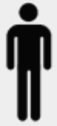 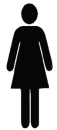 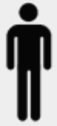 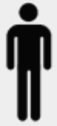 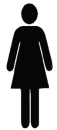 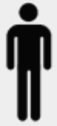 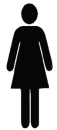 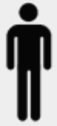 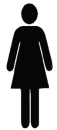 5th line
STATUS – Star Agent
All points in your team (including yours) accumulate every month
Awarded Star Agent (SA) status once you reach a total of 1800 PV (21%)
[Speaker Notes: Talk about QSA]
You + your team make 4,500 points over a period of time
STATUS – Star Agent
Eg 1:
You can become a Star Agent when…
You make 4,500 points yourself
Eg 2:
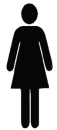 4500 PV
Anyone in your team becomes a SA, you will automatically become a SA too
Eg 3:
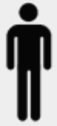 You
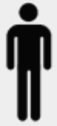 4500 PV
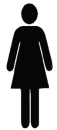 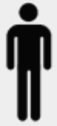 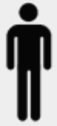 Everyone directly above Jill becomes a SA because points move up
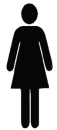 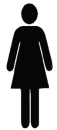 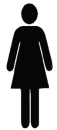 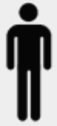 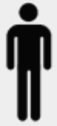 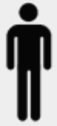 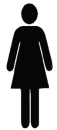 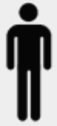 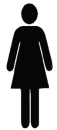 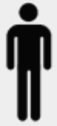 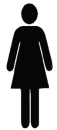 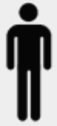 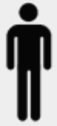 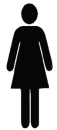 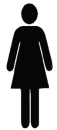 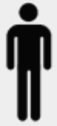 All points in your team come to you
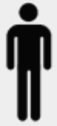 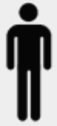 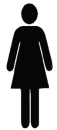 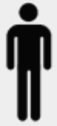 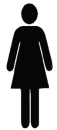 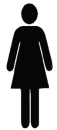 Jill
4500 PV
[Speaker Notes: Talk about QSA]
STATUS – Qualified  Sa
Once you reach 21% (SA) you need to be a Qualified SA (QSA) to get additional Bonuses. QSA get 25% 
Two ways to be a Qualified Star Agent
1) Maintain 300 Personal PV
2) Maintain 100 Personal Points with 200 points coming from your team members who are NOT QSA
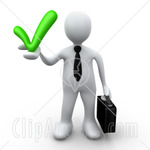 Eg:
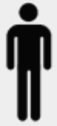 You
SA
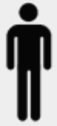 You
SA
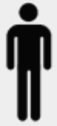 Jack
QSA
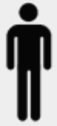 Jack
QSA
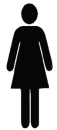 Jill
NOT a SA
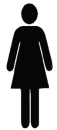 Jill
NOT a SA
You become a Qualified SA if you do 100 PV and Jill’s team does 200 PV
If Jill + her team don’t make 200PV, you have to maintain 300 PV to be QSA
STATUS – Qualified  Sa
Would you be a QSA?
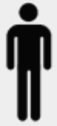 You
100 PV
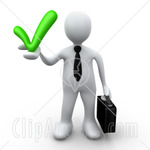 Eg: 1
Yes, because you met your personal 100 PV & 200 PV are coming from Non-QSA lines
Jack
100 PV
QSA
Jill
100 PV
NOT a SA
Jenny
100 PV
NOT a SA
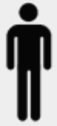 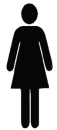 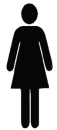 Eg: 2
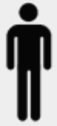 You
100 PV
Yes, because you met your personal 100 PV &  200 PV are coming from Non-QSA lines
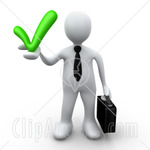 Jack
 300 PV
QSA
Jill
100 PV
SA
Jenny
100 PV
SA
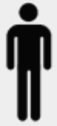 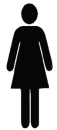 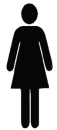 BONUS – development
Need to be a QSA to get Development Bonus  
Calculation is based on QSA’s in your team 
Get 5% of all points from every QSA in your 1st level
 4% from 2nd level
 3% from 3rd level
 2% from 4th level 
 1% from 5th level QSA
[Speaker Notes: http://www.businesspresentationsolutions.com/business-powerpoint-images.html
http://www.templatemonster.com/powerpoint-templates/24379.html
http://images.google.ca/imgres?imgurl=http://www.dark-layouts.net/Backgrounds/purple/images/purple_stars.jpg&imgrefurl=http://www.dark-layouts.net/Backgrounds/purple/&usg=__PgcCa2PwO7mgBeQ1FJBYe2SafTs=&h=768&w=1024&sz=56&hl=en&start=7&um=1&tbnid=kdl4T95aRCpy5M:&tbnh=113&tbnw=150&prev=/images%3Fq%3Dpurple%2Bbackground%26ndsp%3D21%26hl%3Den%26rlz%3D1C1GGLS_enCA302CA303%26sa%3DN%26um%3D1]
BONUS – development
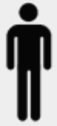 YOU
1ST Level
QSA-5%
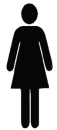 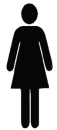 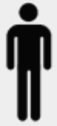 1st generation
QSA
5%
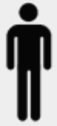 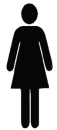 2nd generation
2nd Level
QSA-4%
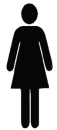 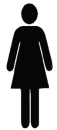 3rd generation
QSA
4%
QSA
4%
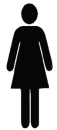 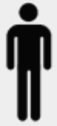 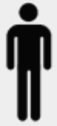 4th generation
3rd Level
QSA-3%
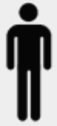 QSA
3%
4th Level
QSA-2%
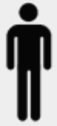 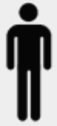 QSA
2%
QSA
2%
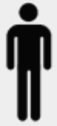 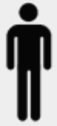 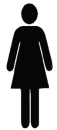 7th generation
5th Level
QSA-1%
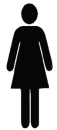 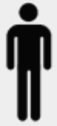 QSA
1%
QSA
1%
[Speaker Notes: http://www.businesspresentationsolutions.com/business-powerpoint-images.html
http://www.templatemonster.com/powerpoint-templates/24379.html]
BONUS – development
Development Bonus comes from Qualified Star Agents from the first 5 levels unlike Group Bonus that comes from everyone in the first 5 Generations!
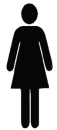 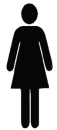 Development Bonus
YOU
Group Bonus
YOU
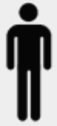 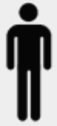 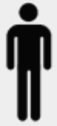 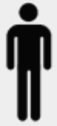 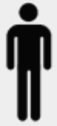 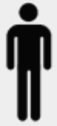 5%
1st  line
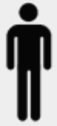 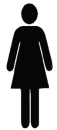 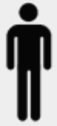 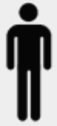 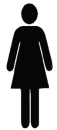 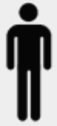 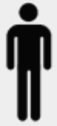 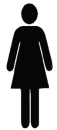 1st  QSA level--5%
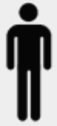 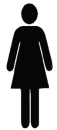 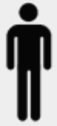 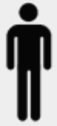 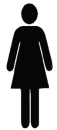 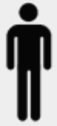 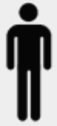 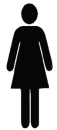 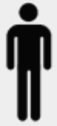 2nd line
4%
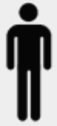 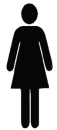 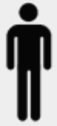 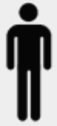 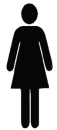 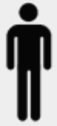 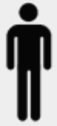 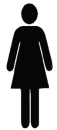 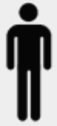 2nd QSA level--4%
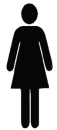 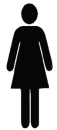 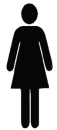 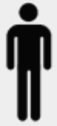 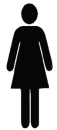 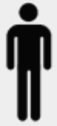 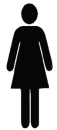 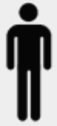 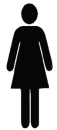 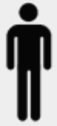 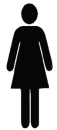 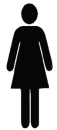 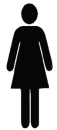 3rd  line
3%
…
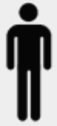 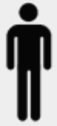 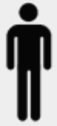 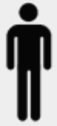 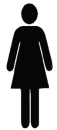 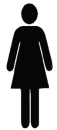 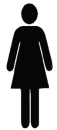 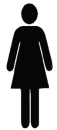 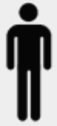 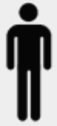 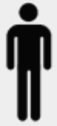 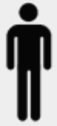 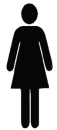 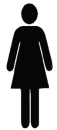 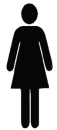 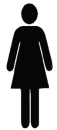 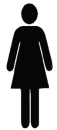 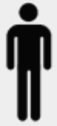 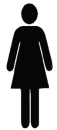 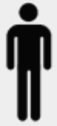 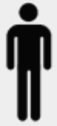 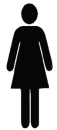 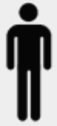 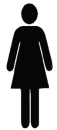 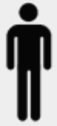 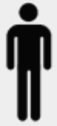 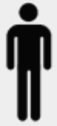 4th line
2%
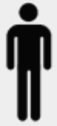 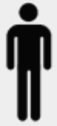 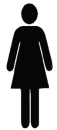 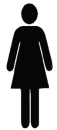 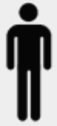 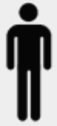 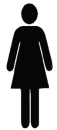 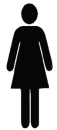 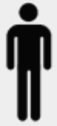 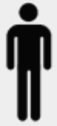 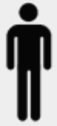 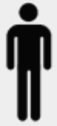 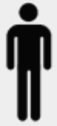 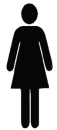 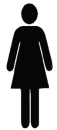 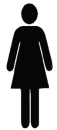 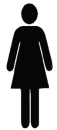 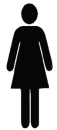 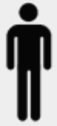 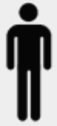 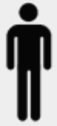 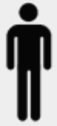 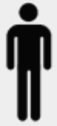 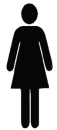 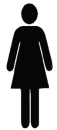 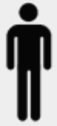 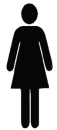 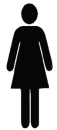 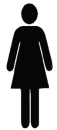 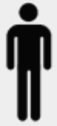 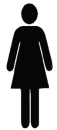 5th
line
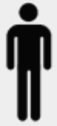 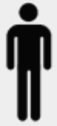 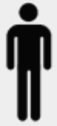 1%
[Speaker Notes: http://www.businesspresentationsolutions.com/business-powerpoint-images.html
http://www.templatemonster.com/powerpoint-templates/24379.html]
STATUS
Up until 21%, you get promoted because of accumulated points 
	from you and your team
If you are a QSA, you get 25%
To get promoted after 25%, you need to make Star Agents in your team
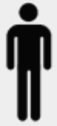 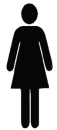 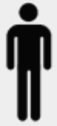 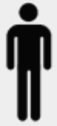 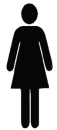 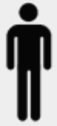 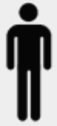 Need to be a QSA to get more than 21%
[Speaker Notes: http://www.businesspresentationsolutions.com/business-powerpoint-images.html
http://www.templatemonster.com/powerpoint-templates/24379.html]
BONUS – STAR Group
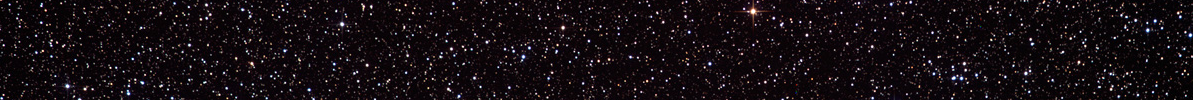 = (Your % - Downline %) x Downline PGPV
	Bonus comes from everyone in the  first 5 Generations
Exact same as Group Bonus but with higher percentages
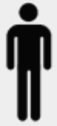 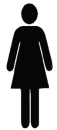 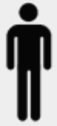 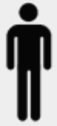 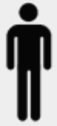 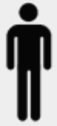 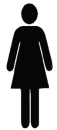 [Speaker Notes: http://www.businesspresentationsolutions.com/business-powerpoint-images.html
http://www.templatemonster.com/powerpoint-templates/24379.html]
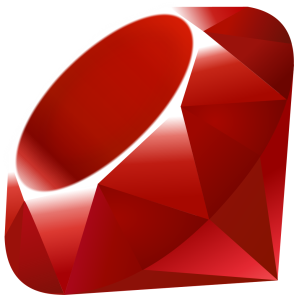 STATUS – star ruby
Awarded Star Ruby (SR) status when there are 3 separate Star Agents in your team
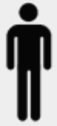 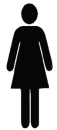 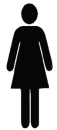 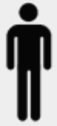 [Speaker Notes: http://www.businesspresentationsolutions.com/business-powerpoint-images.html
http://www.templatemonster.com/powerpoint-templates/24379.html]
BONUS – ONE TIME ONLY
Cell Phone Incentive - USD $300
Awarded when you become a Star Ruby
*Star Ruby 3 SA in your team
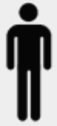 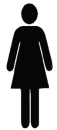 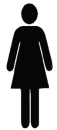 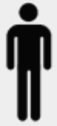 Oversea Trip Incentive - USD $1,800
Awarded when you have 5 separate lines that are Star Ruby
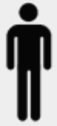 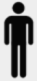 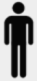 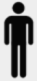 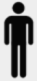 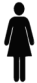 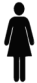 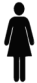 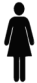 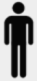 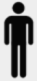 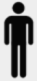 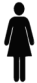 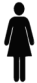 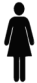 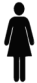 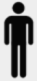 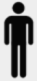 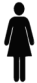 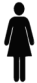 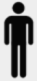 [Speaker Notes: http://www.businesspresentationsolutions.com/business-powerpoint-images.html
http://www.templatemonster.com/powerpoint-templates/24379.html]
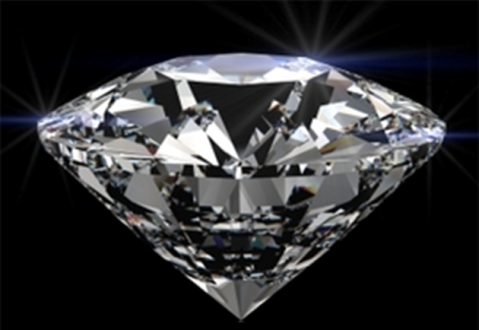 STATUS – star diamond
Awarded  Star Diamond (SD) when there are 6 separate Star Agents in your team
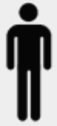 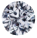 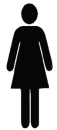 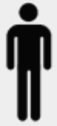 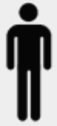 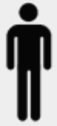 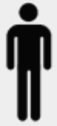 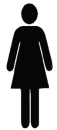 You become a Qualified Star Diamond when you do 300 PV OR you do 100PV and your non-QSA do 200PV
A diamond’s PGPV is referred to as  DGPV
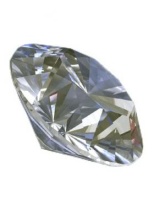 STATUS
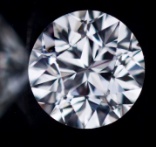 * As per Dynamic Compression
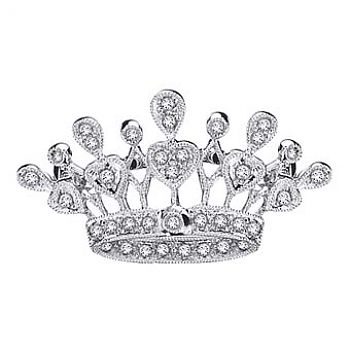 STATUS
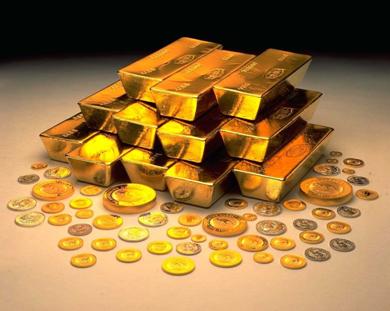 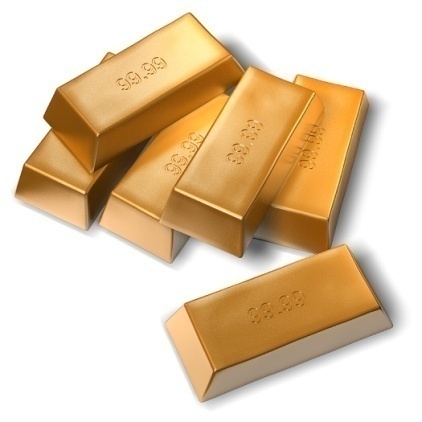 * As per Dynamic Compression
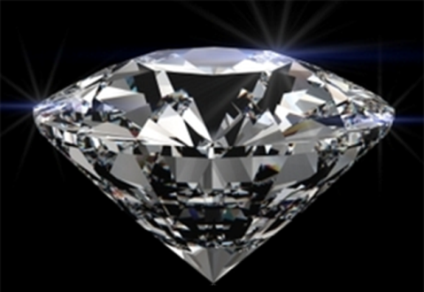 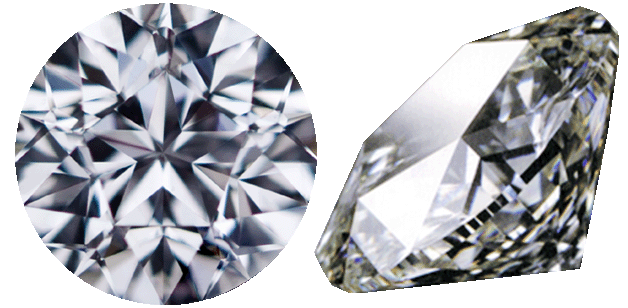 BONUS – International profit sharing
Must be a Qualified Star Diamond (QSD 37%) to get the International Profit Sharing Bonus 
You become like a shareholder of DXN

= Your DGPV x (Profit of all Countries) x 2%

	   -Profit comes from all countries DXN is established in
	   -Calculated from overall Company’s Sales in SV 

		            A diamond’s PGPV is referred to as  DGPV
[Speaker Notes: http://www.businesspresentationsolutions.com/business-powerpoint-images.html
http://www.templatemonster.com/powerpoint-templates/24379.html

http://images.google.ca/imgres?imgurl=http://dragonartz.files.wordpress.com/2009/02/__vector-floral-grow-two-preview-by-dragonart.png%3Fw%3D495%26h%3D660&imgrefurl=http://dragonartz.wordpress.com/2009/02/20/floral-grow-2-vector/&usg=__dbzx1v7ZR8_xSusZNIfOAM5RqZ0=&h=660&w=495&sz=202&hl=en&start=42&um=1&tbnid=by2i7-etYmFJDM:&tbnh=138&tbnw=104&prev=/images%3Fq%3Dcolor%2Bgradient%2Bbackgrounds%26ndsp%3D21%26hl%3Den%26rlz%3D1C1GGLS_enCA302CA303%26sa%3DN%26start%3D21%26um%3D1]
BONUS – LEADERSHIP
Leadership Bonus comes from Qualified Star Diamonds (QSD) in your team (also known as Diamond to Diamond Bonus)
DGPV refers to Personal + Group Points when you become a Diamond  Total points (exact same as PGPV)
DGSV refers to total Sales Value from you + your team when you become a Diamond
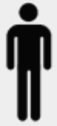 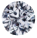 PV  = Point Value-for qualification and status

SV  = Sales Value-for Bonus calculation & Incentive
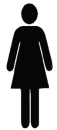 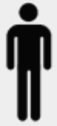 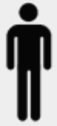 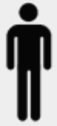 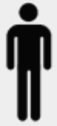 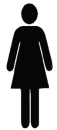 6 Star Agents = Star Diamond
[Speaker Notes: http://images.google.ca/imgres?imgurl=http://dragonartz.files.wordpress.com/2009/02/__vector-floral-grow-two-preview-by-dragonart.png%3Fw%3D495%26h%3D660&imgrefurl=http://dragonartz.wordpress.com/2009/02/20/floral-grow-2-vector/&usg=__dbzx1v7ZR8_xSusZNIfOAM5RqZ0=&h=660&w=495&sz=202&hl=en&start=42&um=1&tbnid=by2i7-etYmFJDM:&tbnh=138&tbnw=104&prev=/images%3Fq%3Dcolor%2Bgradient%2Bbackgrounds%26ndsp%3D21%26hl%3Den%26rlz%3D1C1GGLS_enCA302CA303%26sa%3DN%26start%3D21%26um%3D1]
BONUS – LEADERSHIP
DGSV = total Sales Value from you + your team when you are a QSD
LEADERSHIP BONUS
EXPLAINED
QSD
37%
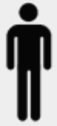 You
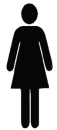 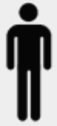 SD
5%
QSD
1st level
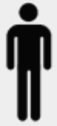 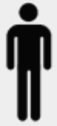 QSD
0%
QSD
0%
LEADERSHIP BONUS
EXPLAINED
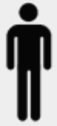 QSD
37%
You
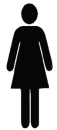 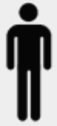 5%
5%
5%
1st level
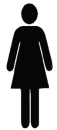 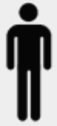 3%
3%
3%
2nd level
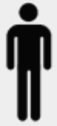 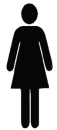 3%
3%
3%
3rd level
DGSV has to be more than 2000 from you + ALL members in your team
LEADERSHIP BONUS
EXPLAINED
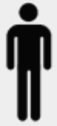 QSD
37%
You
5%
5%
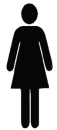 5%
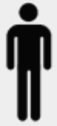 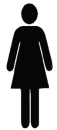 5%
1st level
4.8%
4.8%
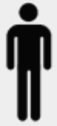 4.8%
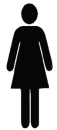 4.8%
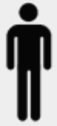 2nd level
0%
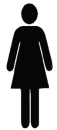 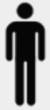 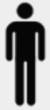 4.8%
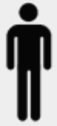 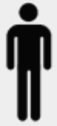 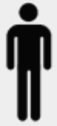 4.8%
4.8%
4.8%
3rd level
DGSV has to be more than 3000 from your team
LEADERSHIP BONUS
EXPLAINED
QSD
37%
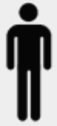 You
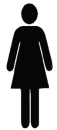 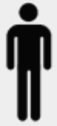 5%
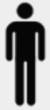 5%
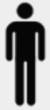 1st level
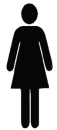 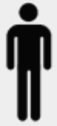 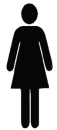 5%
5.8%
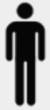 2nd level
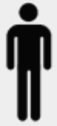 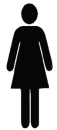 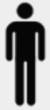 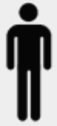 5.8%
5.8%
0%
5%
3rd level
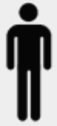 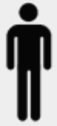 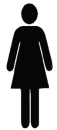 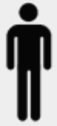 5.8%
5.8%
5.8%
5.8%
4th level
DGSV has to be more than 4000
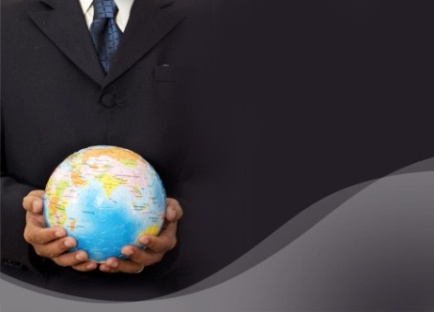 BONUS – International
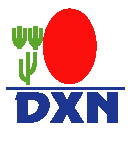 You get Group, Development and Leadership Bonus from team members in different countries no matter how far below they are in your network
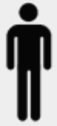 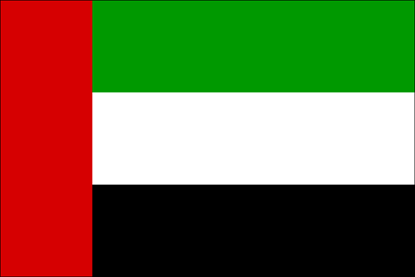 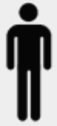 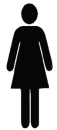 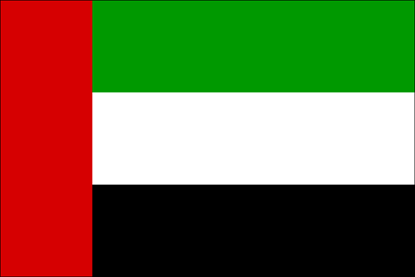 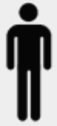 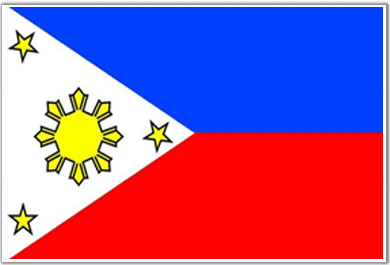 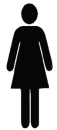 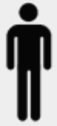 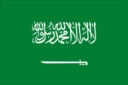 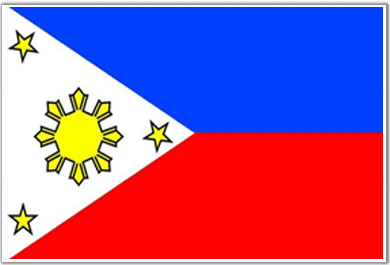 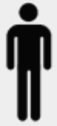 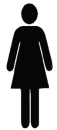 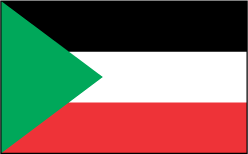 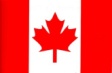 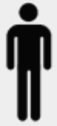 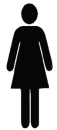 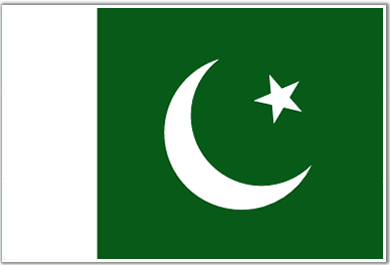 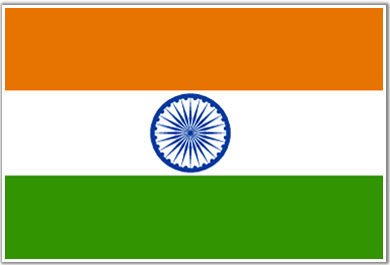 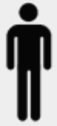 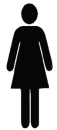 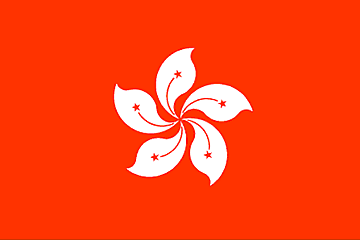 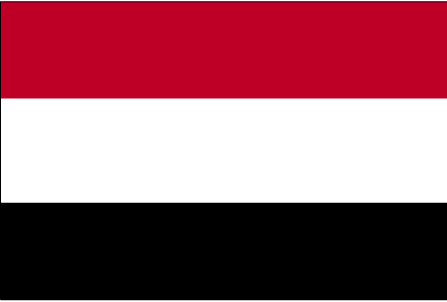 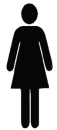 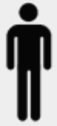 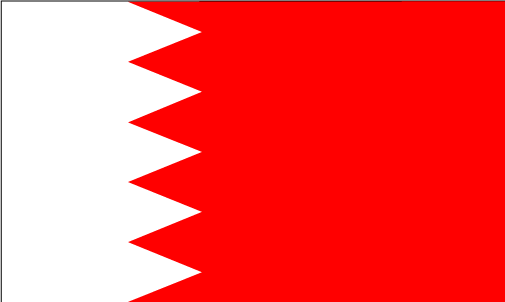 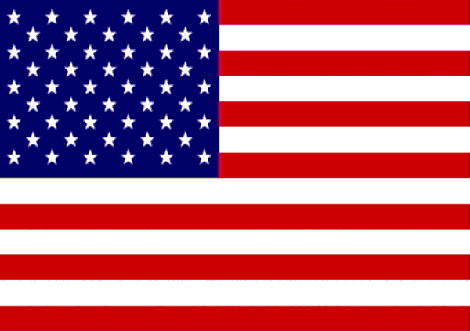 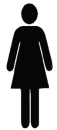 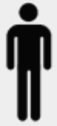 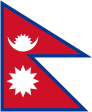 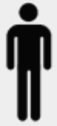 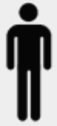 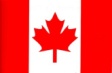 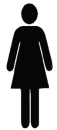 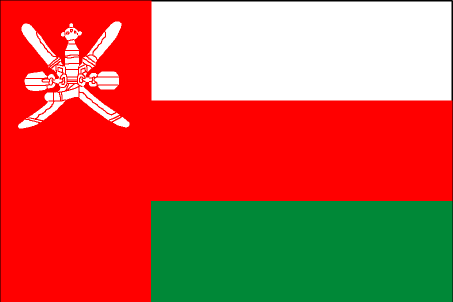 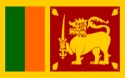 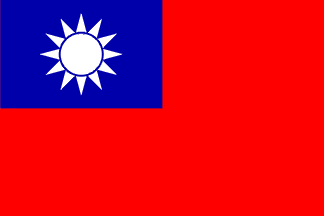 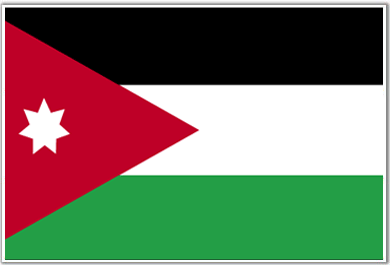 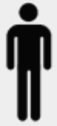 [Speaker Notes: http://www.businesspresentationsolutions.com/business-powerpoint-images.html
http://www.templatemonster.com/powerpoint-templates/24379.html

http://images.google.ca/imgres?imgurl=http://dragonartz.files.wordpress.com/2009/02/__vector-floral-grow-two-preview-by-dragonart.png%3Fw%3D495%26h%3D660&imgrefurl=http://dragonartz.wordpress.com/2009/02/20/floral-grow-2-vector/&usg=__dbzx1v7ZR8_xSusZNIfOAM5RqZ0=&h=660&w=495&sz=202&hl=en&start=42&um=1&tbnid=by2i7-etYmFJDM:&tbnh=138&tbnw=104&prev=/images%3Fq%3Dcolor%2Bgradient%2Bbackgrounds%26ndsp%3D21%26hl%3Den%26rlz%3D1C1GGLS_enCA302CA303%26sa%3DN%26start%3D21%26um%3D1]
Opportunity of a lifetime in your hands
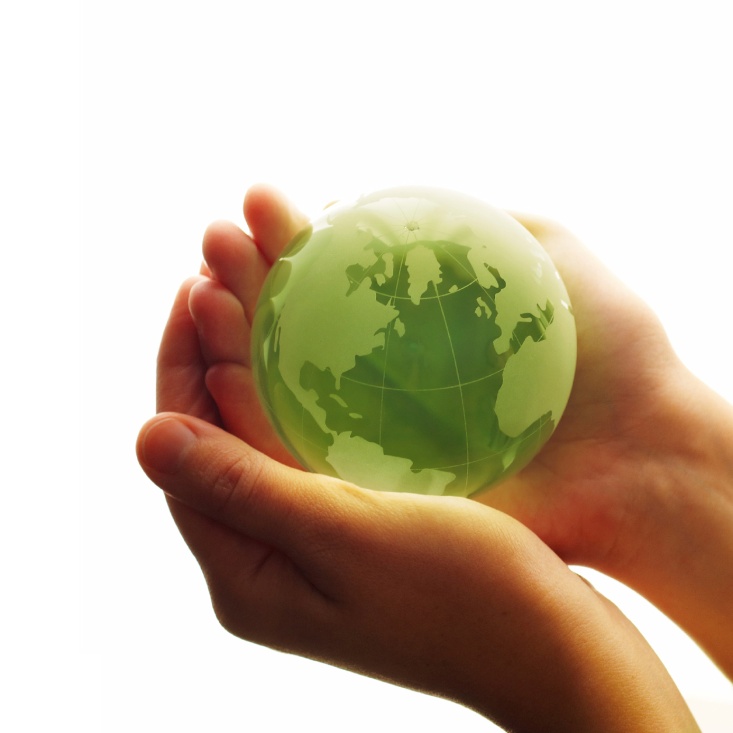 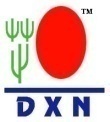